Directorate 8 – Student Affairs and Continuing Education
Services and Support Offers During Your Studies
Student Orientation WS 2024/2025
Do you have questions about studying?
What is the best way to study?
Have I chosen the right subject?
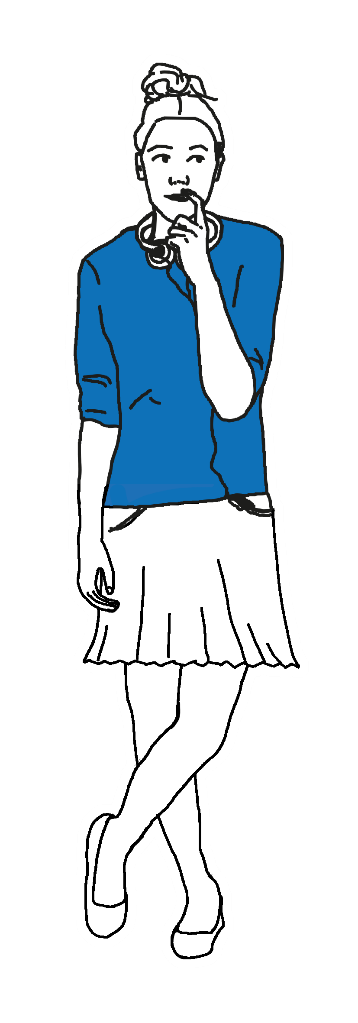 Do I already need to apply for an internship?
Who will help me with my first paper?
When and how can I go abroad?
How am I going to manage all of this?
› tud.de/studium/beratung
Dresden University of Technology accompanies and supports you
CENTRAL STUDENT INFORMATION AND COUNSELING SERVICE
… is there for you in difficult situations. Having doubts or facing problems during your studies?

› tud.de/zsb/studienberatung
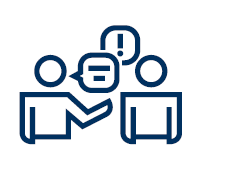 Offers
Individual Counseling
Workshops
Study Groups
Early Warning System PASST?!
Dresden University of Technology accompanies and supports you
ADMISSIONS OFFICE
… if you were educated in Germany

› tud.de/imma
INTERNATIONAL OFFICE
… for international students


 › tud.de/international
Topics
Re-registration for the following semester, De-registration, Certificates
Taking a leave of absence
Changing degree programs
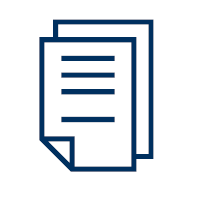 Dresden University of Technology accompanies and supports you
Gaining international experience
International Office

Incoming
International Tutoring Program
Cultural Office

Outgoing
Study abroad


› tud.de/international
LEONARDO-BÜRO SACHSEN

Internship abroad





› tud.de/leonardo
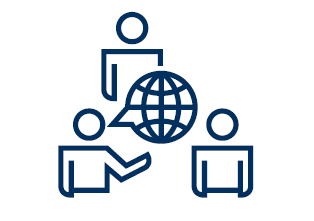 Dresden University of Technology accompanies and supports you
CAREER SERVICE
Topics & Offers
Key Competencies
Presenting skillfully
Applying successfully
CV Check
Career Counseling
Live Streams with employers
Jobs and Internships
On-Campus Jobfairs
Career Orientation    
› tud.de/career
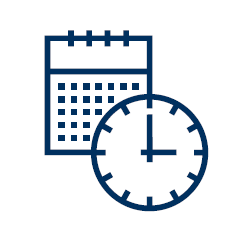 Dresden University of Technology and its partners will accompany and support you with numerous other offers:
Study Success Projects
tud.de/deinstudienerfolg
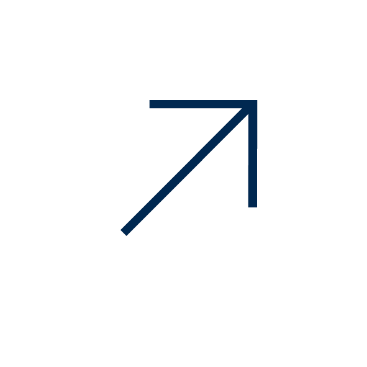 Studentenwerk Dresden
studentenwerk-dresden.de
Student Council
tud.de/stura
tud.de/stura/fachschaften
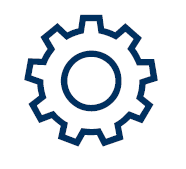 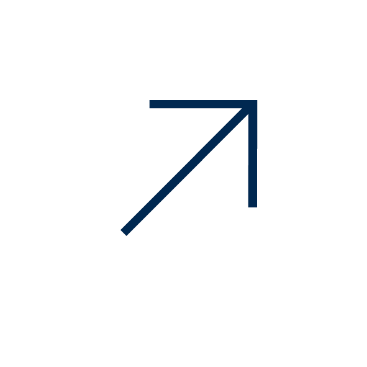 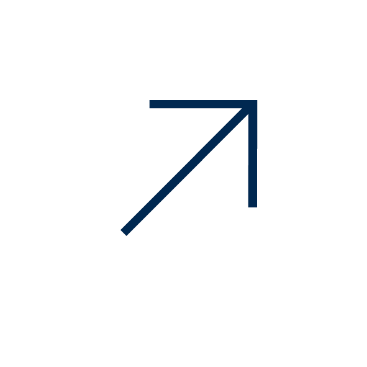 Counseling Compass
tud.de/studium/beratungskompass
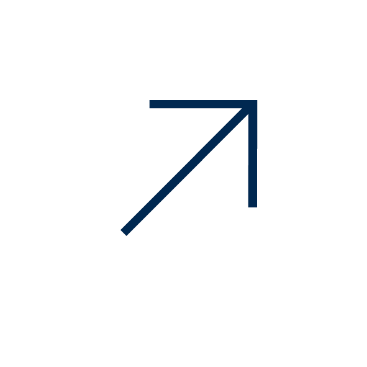 Student Advisory Service
tud.de/studienfachberatung
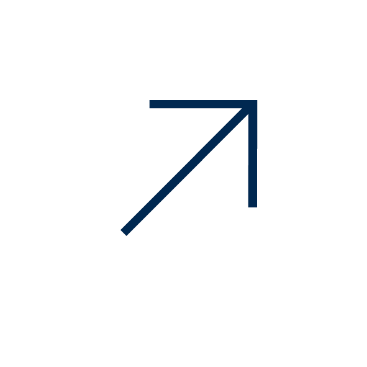 We are here to help!
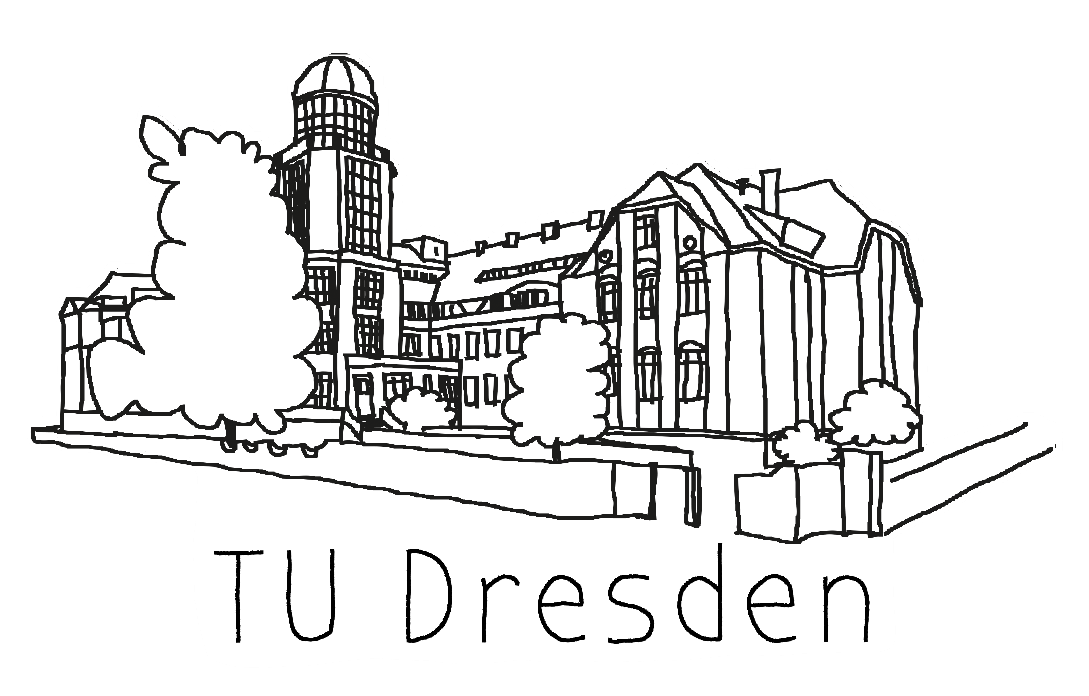 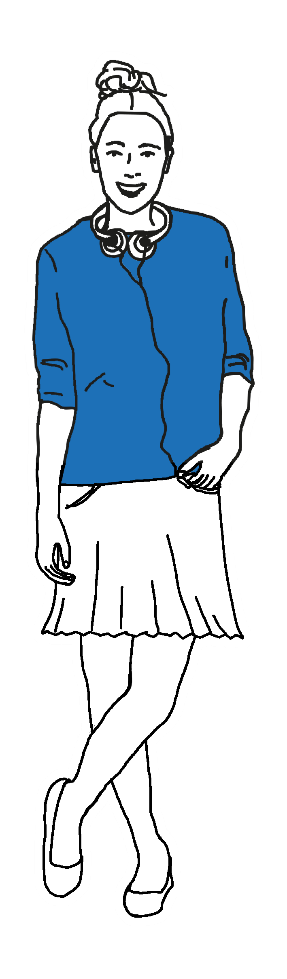 = scs@tu-dresden.de
& +49 351 463 42000
› tud.de/studium/beratung
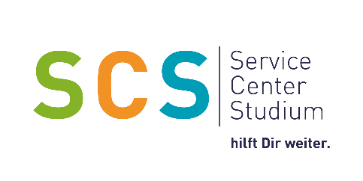